Personal Finance
Seventh Edition
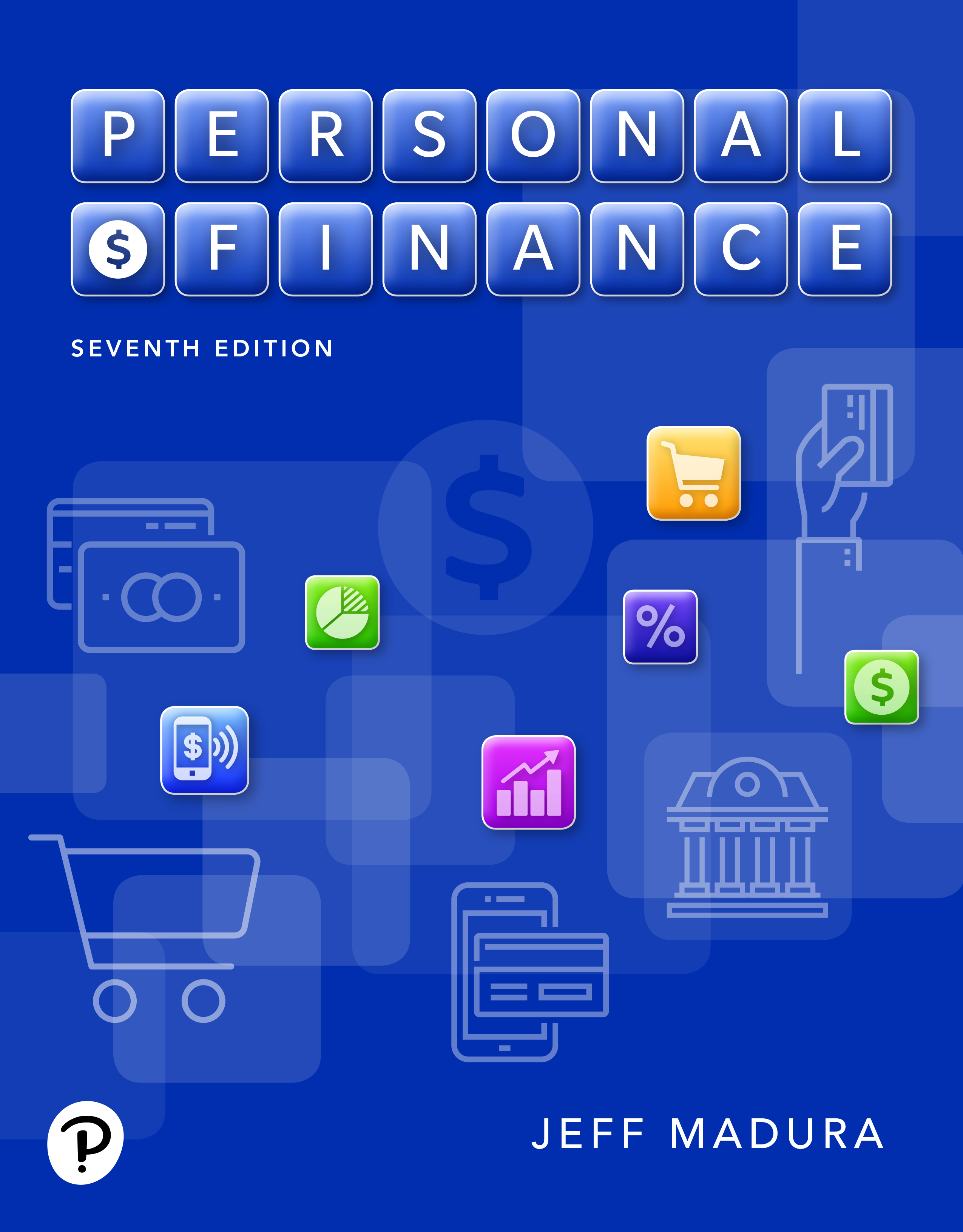 Chapter 19
Retirement Planning
Slides in this presentation contain hyperlinks. JAWS users should be able to get a list of links by using INSERT+F7
Copyright © 2020, 2017, 2014 Pearson Education, Inc. All Rights Reserved
[Speaker Notes: If this PowerPoint presentation contains mathematical equations, you may need to check that your computer has the following installed:
1) MathType Plugin
2) Math Player (free versions available)
3) NVDA Reader (free versions available)]
Chapter Objectives (1 of 2)
19.1 Describe the role of Social Security
19.2 Explain the difference between defined-benefit and defined-contribution retirement plans
19.3 Present the key decisions you must make regarding retirement plans
19.4 Identify the retirement plans offered by employers
19.5 Explain the retirement plans available for self-employed individuals
Chapter Objectives (2 of 2)
19.6 Describe types of individual retirement accounts
19.7 Explain how annuities are used to prepare for retirement
19.8 Illustrate how to estimate your future retirement account savings
19.9 Explain how retirement planning fits within your financial plan
Social Security (1 of 5)
Social Security is a federal program that taxes you during your working years and uses the funds to make payments to you upon retirement
It does not provide adequate income to solely support most people
Social Security (2 of 5)
Qualifying for Social Security
You need to accumulate 40 credits from contributing to Social Security
Four credits per year if your income is at least $1,320 per quarter
Social Security also available for disabled
Social Security (3 of 5)
Survivor’s benefits are also provided
A one-time income payment to the spouse
Monthly income payments if spouse is older than 60 or has a child under the age of 16
Monthly income payments to children under age 18 or up to age 19 if still attending secondary school full-time
Social Security (4 of 5)
Retirement benefits
Depends on your income and the number of years you earned income
Provides about 40% of your annual income
Can receive reduced benefits beginning at age 62
Eligible for full retirement benefits at age 65 to 67, depending on when you were born
You can earn limited income while receiving Social Security
Social Security (5 of 5)
Concern about retirement benefits in the future
Retirees are living longer which costs the program more in benefits
The number of retirees continues to grow
Many people are relying less on Social Security and establishing their own retirement programs
Financial Planning Online (1 of 3)
Go to
http://www.ssa.gov
This Web site provides an estimate of how much earnings you have accumulated over time, how much taxes you have paid, estimates of retirement benefits, and additional information about Medicare and Social Security.
Defined-Benefit versus Defined-Contribution Plans (1 of 5)
Both are employer-sponsored retirement plans designed to help you save for retirement
Employees and/or employers contribute
A penalty is imposed for early withdrawal (Before you
reach age
Your contributions are tax-deferred, but taxed as ordinary income when withdrawn after retirement
Defined-Benefit versus Defined-Contribution Plans (2 of 5)
Defined-benefit plan: an employer-sponsored retirement plan that guarantees you a specific amount of income when you retire based on your salary and years of employment
Vested: having a claim to a portion of the money in an employer-sponsored retirement account that has been reserved for you upon your retirement even if you leave the company
Defined-Benefit versus Defined-Contribution Plans (3 of 5)
Defined-contribution plan: an employer-sponsored retirement plan that specifies guidelines under which you and/or your employer can contribute to your retirement account and that allows you to invest the funds as you wish
May be contributory or non-contributory for the employee
Defined-Benefit versus Defined-Contribution Plans (4 of 5)
The decision to contribute
Some people wait too long to save
Start saving at an early age
Contribute from every paycheck
Benefits of a defined-contribution plan
Money contributed by employer is like extra income
Encourages employees to save
Offers tax deferred income
Defined-Benefit versus Defined-Contribution Plans (5 of 5)
Investing funds in your retirement account
Employer, and sometimes the employee, can usually choose from a number of different funds
Stock mutual funds, bond mutual funds, E T Fs and money market funds are common options available
Your Retirement Planning Decisions (1 of 2)
Which retirement plan should you pursue?
An employer-sponsored plan is usually the best choice if your employer contributes
How much to contribute?
As much as you can as early as you can!
Social Security will not provide sufficient funds
Increase contribution as salary increases
Keep in mind you will need about 70% to 80% or your preretirement salary to cover living expenses in retirement
Financial Planning Online (2 of 3)
https://investor.vanguard.com/
Go to the retirement section of
This Web site provides guidance on your retirement decisions
Your Retirement Planning Decisions (2 of 2)
How to invest your contributions?
Use a diversified set of investments
Consider the number of years to retirement
Consider your level of risk tolerance
Lessons from the credit crisis
Stocks can be risky
There is a tradeoff between potential risk and return
Exhibit 19.1 Typical Composition of a Retirement Account Portfolio (1 of 2)
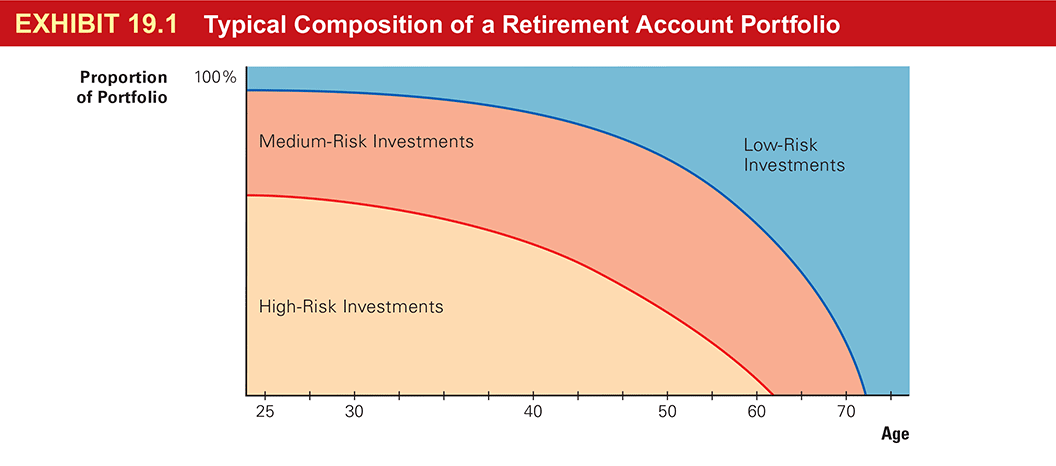 Exhibit 19.1 Typical Composition of a Retirement Account Portfolio (2 of 2)
Retirement Plans Offered by Employers (1 of 8)
401(k) plan: a defined-contribution plan that allows employees to contribute a maximum of $18,500 ($24,500 if they are age 50 or older) per year on a pre-tax basis, as of 2018.
Matching contributions by some employers
Limits change based on inflation adjustments
Tax on money withdrawn from the account
Tax and penalty for withdrawals before age
Retirement Plans Offered by Employers (2 of 8)
Matching contributions by employers
Some employers match all or a percentage of employee contributions
Tax on money withdrawn from the account
10% penalty if withdrawn before age
Roth 401(k) plan: an alternative to a 401(k) account available to people employed by participating companies
Contributions taxed when contributed but not when withdrawn
Retirement Plans Offered by Employers (3 of 8)
403(b) plan: a defined-contribution plan allowing employees of non-profit organizations to invest up to $18,500 of their income on a tax-deferred basis
The contribution limit is for 2018 and changes periodically due to inflation adjustments
Retirement Plans Offered by Employers (4 of 8)
Simplified Employee Plan (S E P): a defined-contribution plan commonly offered by firms with 1 to 10 employees or used by self-employed people
Employee cannot contribute to this plan
Employer can contribute up to 25% of the employee’s salary to this plan
Tax and penalty for withdrawals before age
Retirement Plans Offered by Employers (5 of 8)
S I M P L E (Savings Incentive Match Plan for Employees) Plan: a defined-contribution plan intended for firms with 100 or fewer employees
Employee can contribute up to $12,500 annually in 2018 and the employer can match
Contribution limits change based on inflation
Retirement Plans Offered by Employers (6 of 8)
Profit sharing: a defined-contribution plan in which the employer makes contributions to employee retirement accounts based on a specified profit formula
Up to 25% of employee’s salary, maximum $55,000 per year in 2018
Contribution limits change based on inflation
Retirement Plans Offered by Employers (7 of 8)
Employee Stock Ownership Plan (E S O P): a retirement plan in which the employer contributes some of its own stock to the employee’s retirement account
More risky because it is not diversified
Focused only on the employer’s stock
Retirement Plans Offered by Employers (8 of 8)
Managing your retirement account after leaving your employer
You may retain your retirement account at old employer if you have more than $5,000
You may transfer it to your new employer
Rollover I R A: an individual retirement account into which you can transfer your assets from your company retirement plan tax-free while avoiding penalties
Retirement Plans for the Self-Employed (1 of 2)
Keogh Plan: a retirement plan that enables self-employed individuals to contribute part of their pre-tax income to a retirement account
Up to 25% to a maximum of $55,000 annually in 2018
Contribution limits change based on inflation
Individual determines how funds are invested
Retirement Plans for the Self-Employed (2 of 2)
Simplified Employee Plan (S E P): a defined contribution plan commonly offered by firms with 1 to 10 employees or used by self-employed people
Also available for self-employed who can contribute up to 25% of annual income to a maximum of $55,000 annually in 2018
Contribution limits change based on inflation
Individual Retirement Accounts (1 of 4)
Traditional I R A: a retirement plan that enables individuals to invest $5,500 per year ($11,000 for a married couple)
Taxpayers aged 50 or over may make additional contributions of $1,000 per year
Contributions may or may not be tax-deductible if income is too high
Interest earned is tax-deferred
Tax and penalty on withdrawals before age
Individual Retirement Accounts (2 of 4)
Roth I R A: a retirement plan that enables individuals who are under specific income limits to invest $5,500 per year ($11,000 for married couples)
Taxpayers aged 50 or over may contribute an additional $1,000 per year
Income taxed at time of contribution, but not when withdrawn
Some income limitations
Individual Retirement Accounts (3 of 4)
Comparison of the Roth I R A and Traditional I R A
Advantage of traditional I R A over Roth I R A
Contributions provide a tax-deduction for the year of the contribution
Advantage of Roth I R A over traditional I R A
Income is not taxed when withdrawn since contributions are made after-tax
Individual Retirement Accounts (4 of 4)
Factors that affect your choice
Marginal tax rates at time of contribution and withdrawal
Current income since income limits differ
Annuities (1 of 2)
Annuity: a financial contract that provides annual payments over a specified period
Contributions taxable but gains are tax-deferred
Not suitable substitutes for retirement plans
Fixed versus variable annuities
Fixed annuity: an annuity that provides a specified return on your investment, so you know exactly how much you will receive at a future time
Annuities (2 of 2)
Variable annuity: an annuity in which the return is based on the performance of the selected investment vehicles
Annuity fees
High fees are a disadvantage of annuities
Surrender charge: a fee that may be imposed on any money withdrawn from an annuity
Pay high commissions to salespeople
Look for no-load annuities that do not charge commissions and have low management fees
Estimating Your Future Retirement Savings (1 of 7)
Estimating the future value of one investment
Example:
You consider investing $5,000 this year, and this investment will remain in your account until 40 years from now when you retire. You believe that you can earn a return of 6% per year on your investment. Using F V I F, you expect the value of your investment in 40 years to be:
Estimating Your Future Retirement Savings (2 of 7)
= $5,000 × 10.285
= $51,425
Estimating Your Future Retirement Savings (3 of 7)
Estimating the future value of a set of annual investments
Relationship between size of annuity and retirement savings
If you invested $5,000 per year for 40 years, your return at 8%, you would have:
$5,000 × 259.06 = $1,295,300
Estimating Your Future Retirement Savings (4 of 7)
Relationship between years of saving and your retirement savings
If you invested $5,000 for 30 years instead of 40 years, your savings would be only $566,416 (assuming a 8% annual return)
Estimating Your Future Retirement Savings (5 of 7)
Exhibit 19.2 Relationship Between Amount Saved per Year and Amount of Savings at Retirement (in 40 Years, Assuming a 6% Annual Return)
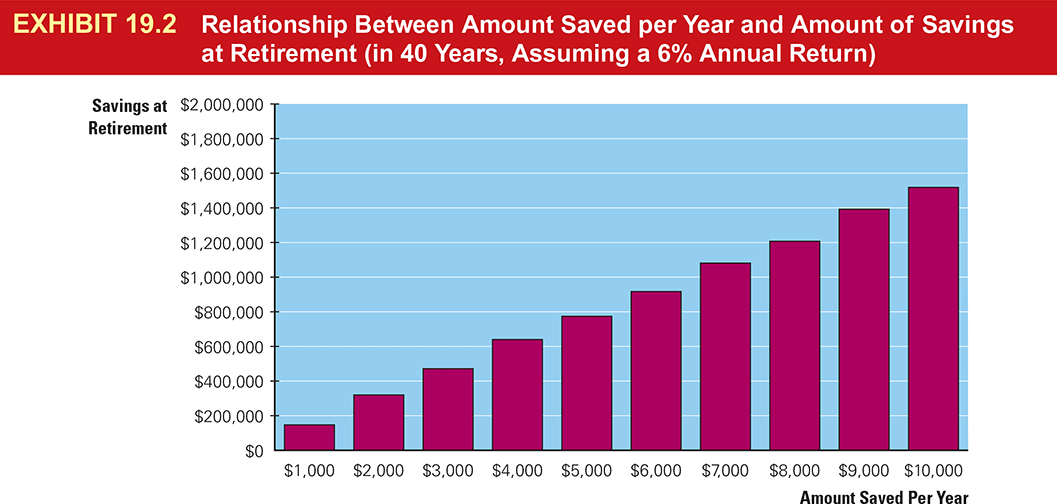 Estimating Your Future Retirement Savings (6 of 7)
Exhibit 19.3 Relationship Between the Number of Years You Invest Annual Savings and Your Savings at Retirement (Assuming a $5,000 Annual Investment and a 6% Annual Return)
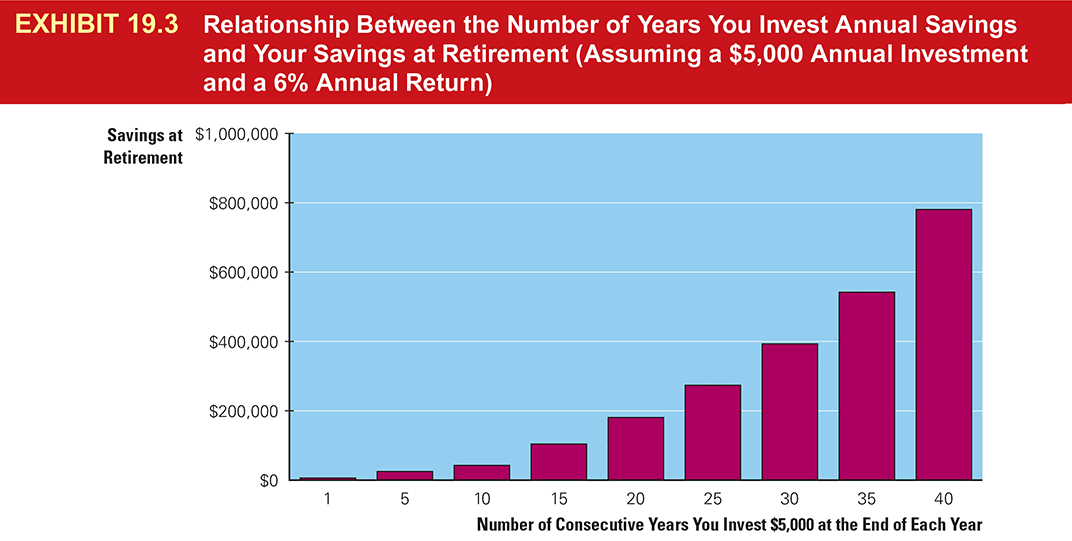 Estimating Your Future Retirement Savings (7 of 7)
Exhibit 19.4 Relationship Between the Annual Return on Your Annual Savings and Your Savings at Retirement (in 40 years, Assuming a $5,000 Annual Investment)
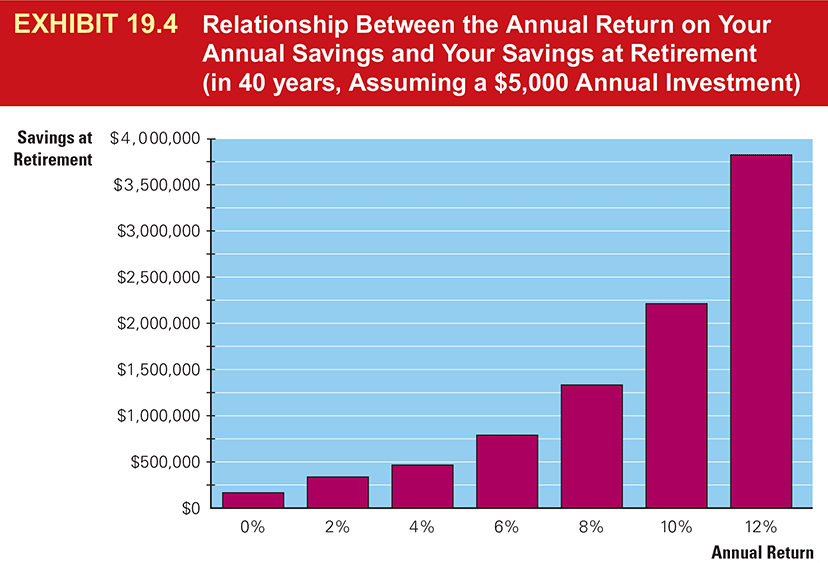 Financial Planning Online (3 of 3)
http://www.fidelity.com
Go to the “Planning and Advice” section of
This Web site provides a framework for building a retirement plan based on your financial situation.
How Retirement Planning Fits within Your Financial Plan (1 of 5)
Key decisions about retirement planning for your financial plan are:
Should you invest in a retirement plan?
How much should you invest in a retirement plan?
How should you allocate investments within your retirement plan?
How Retirement Planning Fits within Your Financial Plan (2 of 5)
Exhibit 19.5 How Retirement Planning Fits Within Stephanie Spratt’s Financial Plan
Goals for retirement planning
Ensure an adequate financial position at the time I retire.
Reduce the tax liability on my present income.
Analysis
How Retirement Planning Fits within Your Financial Plan (3 of 5)
Exhibit 19.5 [continued]
Decisions
Decision on Whether I Should Engage in Retirement Planning:
Even if Social Security benefits are available when I retire, they will not be sucient to provide the amount of financial support that I desire. Given the substantial tax benefits of a retirement plan, I should engage in retirement planning. I plan to take full advantage of my employer’s retirement plan. I will contribute $3,600 per year and my employer will match with $1,400. The benefits of traditional and Roth I R As are also substantial. However, the tradeo is that I will not have access to any income that I invest in my retirement account for many years. Although I have not contributed to these retirement accounts in the past, I plan to do so as soon as possible. Annuities are not attractive to me at this point.
How Retirement Planning Fits within Your Financial Plan (4 of 5)
Exhibit 19.5 [continued]
Decision on How Much to Contribute to Retirement:
I should attempt to contribute the maximum allowed to my employer’s retirement plan and to a traditional or Roth I R A. These contributions will reduce the amount of money that I can dedicate toward savings and investments, but the trade-off favors retirement contributions because of the tax advantages. I will make sure that I maintain enough income to cover my monthly expenses and sucient liquidity. Beyond that, I will attempt to maximize the amount of funds that I can contribute to retirement accounts
How Retirement Planning Fits within Your Financial Plan (5 of 5)
Exhibit 19.5 [continued]
Decision on Asset Allocation Within the Retirement Account:
I plan to invest the money slated for retirement in stock and bond mutual funds. I will invest about 70% or 80% of the money in a few diversified stock mutual funds and the remainder in a diversified corporate bond mutual fund
Copyright
This work is protected by United States copyright laws and is provided solely for the use of instructors in teaching their courses and assessing student learning. Dissemination or sale of any part of this work (including on the World Wide Web) will destroy the integrity of the work and is not permitted. The work and materials from it should never be made available to students except by instructors using the accompanying text in their classes. All recipients of this work are expected to abide by these restrictions and to honor the intended pedagogical purposes and the needs of other instructors who rely on these materials.
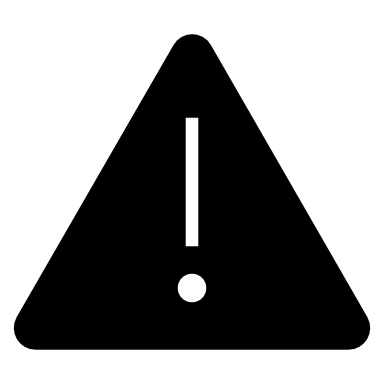